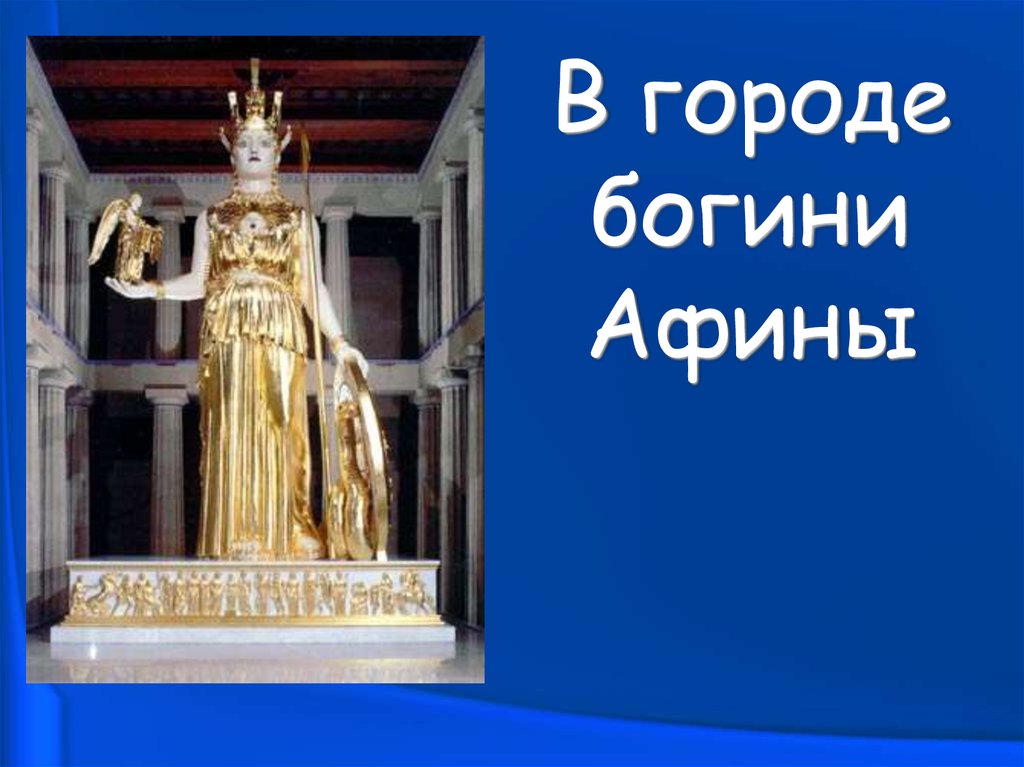 Запомним!